Welcomeالمدرس الدكتور حسام حسن عبد العاليقسم علوم التربة والموارد المائيةكلية الزراعة/ جامعة البصرةالبصرة/ العراقhusam.abdulaali@uobasrah.edu.iq
مفردات المنهج مادة تسوية وتعديل الاراضي
1-  مقدمة , نبذة تاريخية  , العلوم ذات العلاقة , الاهمية في الشؤون الزراعية .
2-  اهداف التسوية وتعديل الاراضي .
3-  انواع التسوية , معايير اختيار النوع , مستلزمات النطبيق .
4-  الامور الوجب اتباعها قبل البدء باعمال التسوية والتعديل: عوامل التربة .
5-  عوامل البيئة والنبات , العوامل البشرية , عوامل الاستغلال , المخرجات من التسوية .
6-  التباين الطوبوغرافية , علاقته بالتسوية والتعديل , طرائق التقدير , الطرائق المباشرة .
7-  اعداد الخرائط , تفسير الخرائط ضمن معايير التعديل وربطها باغراض واهداف التسوية .
8-  تعديل الاراضي بدون انحدار : الاهمية , سبل الاستعمال  , الاغراض .
9-  الاعمال الحقلية , طرق التنفيذ , مراحل العمل , الحسابات والتقديرات , التقييم .
10-  تعديل الاراضي بالانحدار واحد : الاهمية , سبل الاستعمال , الاغراض , الاعمال الحقلية .
11-  مراحل العمل .
12-  الحسابات والتقديرات , التقييم
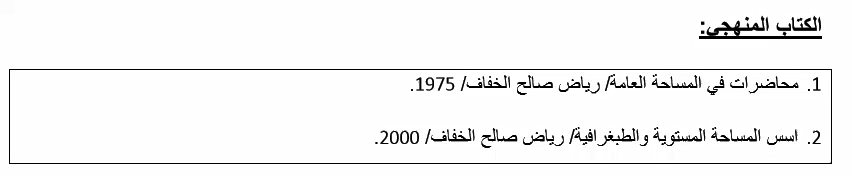 التسوية هي فرع من المساحة تختص بقياس البعد العمودي بين نقطتين او اكثر على سطح الارض بصورة مباشرة او غير مباشرة استنادا على مستوى ثابت يسمى مستوى المقارنة (متوسط مستوى سطح البحر) وعليه فالأبعاد العمودية يكون موجبة اذا كانت فوق مستوى المقارنة وسالبة اذا كانت تحت مستوى المقارنة وتستخدم الابعاد العمودية في تتبع الخطوط المتساوية الارتفاع (الخطوط الكنتورية) ورسم مقاطع التضاريس الارضية وتحديد نقاط على ارتفاعات معينة للأغراض الانشائية ولهذا فان عملية التسوية تعد مهمة جدا للحصول على البيانات واستعمالها للأغراض التطبيقية.
thank you for listening